Maintien en condition opérationnelle
Intervenant : Fabien BEL
Plan
Type de maintenance
Les niveaux de support
SLA (Service Level Agreement) 
TMA (Tierce maintenance applicative)
Surveillance du SLA
Gestion du SLA et maintenance evolutive
Type de maintenance
La maintenance corrective 
couvre la correction des bugs et des dysfonctionnements rencontrés dans l’utilisation d’une solution au quotidien. La maintenance corrective porte donc sur les fonctionnalités déjà implémentées de la solution et non des nouvelles.
Type de maintenance
La maintenance évolutive 
couvre les évolutions / modifications que vous souhaitez apporter à votre solution logicielle / web. Proposée selon la typologie du projet en mode forfait ou en mode régie,
Type de maintenance
La maintenance préventive
Maintenance exécutée à des intervalles prédéterminés ou selon des critères prescrits et destinée à réduire la probabilité de défaillance ou la dégradation du fonctionnement d'un bien
Les niveaux de support
Il existe trois niveaux d’intervention du support :

 Niveau 1 : la demande de l’utilisateur est enregistrée par un « télé-assistant » qui diagnostique le problème et donne des conseils de base pour sa résolution. Celui-ci utilise une base de connaissance répertoriant les problèmes les plus fréquemment rencontrés par les utilisateurs.

 Niveau 2 : le « télé-assistant » de niveau 2 intervient lorsque l’intervention de niveau 1 n’a pas aboutit passé un certain délais ou si son prédécesseur est en limite de compétence pour résoudre le problème.

 Niveau 3 : Spécialiste dans un domaine de l’informatique, l’assistant de niveau 3 intervient si le niveau 2 n’a pas abouti.
SLA (Service Level Agreement)
Définition d’un SLA
Le SLA est un contrat qui quantifie le niveau de service minimal pour une prestation qu’un fournisseur s’engage à délivrer à son client.
Il peut être soit une partie d’un contrat informatique, soit un annexe à un contrat informatique, soit un annexe à des conditions générales.
En français il peut être appelé sous différent noms comme « Accord de niveau de service », « Contrat de service »,
« Convention de service », etc…
SLA
Buts d’un SLA

Les principaux buts d’un SLA sont de définir :
les besoins d’un client pour pouvoir les exprimer clairement d’une manière compréhensible par chacune des parties (fournisseur et client),
les critères d’évaluation ainsi que les moyens de mesure avec lesquels on pourra évaluer la qualité de la prestation fournie.

Les autres buts sont entre autres :
d’établir une relation de confiance, voir de partenariat entre les parties,
d’éliminer les attentes irréalistes ou trop chères (rapport prix/prestation).
SLA
Rédaction d’un SLA

La rédaction d’un SLA varie en fonction de la prestation qui va être fournie, c’est-à dire selon le champ d’application : 
un SLA ‘Réseau’
un SLA ‘Hébergement’
un SLA ‘Application’.

Il y a des points qui sont quasiment présents dans tous les SLA
SLA
Le lien et la priorité du SLA par rapport à d’autres contrats

Si le SLA n’est pas un contrat à part entière, il va faire partie d’un ensemble de contrats pour lesquels un certain ordre de priorité doit être établi.
SLA
La liste et la définition du ou des services

C’est le POINT important. Il faut bien décrire : 
Le service fourni dans des termes compréhensible par tous et sans ambiguité 
ce qui n’est pas couvert
Les niveaux de service : on définie le minimum sur lequel on s’engage. Est toujours présent : 
la disponibilité du service : le temps que l’utilisateur peut utiliser le service sans interruption en temps normal (exprimé en % sur une période donnée)
SLA
Exemple de dépendance
Le fournisseur livre une application qui est hébergée chez le client (serveurs, réseau, etc.). Le fournisseur de l’application ne peut garantir un certain niveau de service pour son application qu’en définissant le niveau minimal de l’infrastructure de laquelle il dépend.

Exemple de niveau de service
L’application fournie doit pouvoir fonctionner avec le niveau de qualité requis pour 10’000 utilisateurs connectés en même temps.
SLA
Exemple disponibilité
Service disponible mensuellement à 99%
du lundi au vendredi entre 6h et 18h.
SLA
L’obligation d’information et de conseil
Le fournisseur a l’obligation d’informer correctement le client et de le conseiller dans la solution qui va être la plus avantageuse et appropriée
 le client a aussi une obligation de se renseigner et doit collaborer de bonne foi à la définition de ses besoins
SLA
L’utilisation du ou des services par le client
Comment le client va utiliser le ou les services fournis
(charge réseau, nombre d’utilisateurs…).
le ou les lieux d’utilisation de la prestation de la part du client


Toutes ces informations doivent figurer dans tout SLA
SLA
Les critères de mesure permettant de définir le niveau de qualité
va permettre :
 de définir les critères de mesure qui vont
être utilisés
 au fournisseur de prouver qu’il respecte
le niveau de qualité requis et défini dans le SLA, 
 au client de prouver que le fournisseur
ne respecte pas le niveau de qualité requis, et qui peut permettre de demander :
une correction rapide de la situation
un dédommagement (pénalités)
résilier le SLA pour faute.
SLA
Le reporting
C’est le fournisseur de services qui produit le reporting. Son but est de montrer au client que le niveau de qualité, donc les prestations minimales requises qui ont été
définies dans le SLA sont respectées

Il doit être présenté régulièrement (quotidien, hebdomadaire …) et contenir les mesures qui ont été définis.
SLA
Le prix

Diverses formules peuvent être utilisées,
comme le forfait, l’abonnement mensuel
ou annuel, le nombre d’utilisateurs, le
temps de connexion, etc.

Le début, la fin, le renouvellement et la
résiliation du SLA

Un cas particulier est la fin de SLA pour
faute. Ceci est un point assez délicat qui
doit être pris en charge par un juriste qui a
une parfaite connaissance des lois.
SLA
La récupération
Lorsque le client achète une prestation externe, la plupart du temps il perd le savoir faire, les connaissances liées à cette prestation et des informations importantes comme par exemple le nombre et le type d’appel pour un helpdesk.
La récupération a un coût et permet de déterminer à qui appartiennent certaines informations et les actions à mettre en place soit du côté fournisseur que du côté client lorsque le SLA prendra fin.
SLA
Les responsabilités et obligations
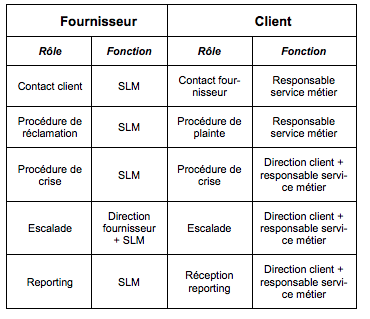 SLA
La force majeure

La liste des cas doit être exhaustive.
Parmi les cas de force majeure on peut citer la faillite, l’épidémie ou la pandémie, la catastrophe naturelle (liste précise), l’attentat, le conflit armé, le hacking, etc.
SLA
La propriété intellectuelle
Qui est propriétaire ?
Qui a un droit d’utilisation uniquement ?
SLA
La sécurité
Confidentialité - catégorisation de données
Publique : accessibles à tous
Interne : à usage interne de l’entreprise
Confidentielle : à usage limité à un certain nombre de personnes définies
Secrète : à usage très limité à 2 ou 3 personnes de la direction.
Intégrité
Disponibilité
Traçabilité
Sécurité physique
SLA
La sécurité
Authentification
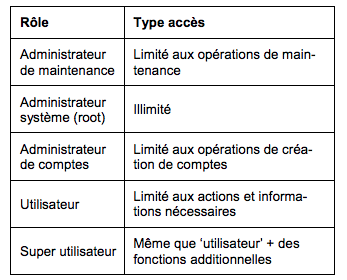 SLA
La maintenance
Il y a souvent besoin de maintenance en informatique (mise à jour du logiciel, patch de sécurité, changement de hardware défectueux, etc). Ceci implique un arrêt planifié du service.
ces informations doivent figurer dans le SLA.
Dans le SLA doit aussi figurer une clause de maintenance d’urgence, afin que le fournisseur puisse intervenir d’urgence en accord avec le client sans être pour autant pénalisé
SLA
Relations avec des tiers
Dans le SLA doit figurer toute dépendance du fournisseur par rapport à des autres fournisseurs.
C’est le fournisseur qui signe le SLA qui est responsable du service final, donc il doit s’assurer que ses sous-traitants ont la capacité requise.
SLA
Les audits

doivent figurer les types d’audits que le client a le droit de faire et avec leur fréquence. 
Le client ne sera pas pénalisé s’il ne procède pas à ces audits.
doivent aussi figurer les types d’auditeurs externes auxquels le client pourrait faire appel afin que l’audit soit neutre et impartial
SLA
Les plaintes
La procédure de plainte doit être décrite avec la personne du client qui est en charge de communiquer la plainte et du côté fournisseur la personne qui est en charge de recevoir et de la traiter
Dans la procédure doivent figurer au minimum le temps de prise en charge et le temps de réponse à la plainte.
SLA
Le droit applicable
Le SLA devra se référer aux lois en vigueur.

Les litiges
Comme dans tout contrat, le SLA doit
contenir la clause de résolution des litiges
en désignant le tribunal compétent ou le
choix d’arbitrage.
TMA (Tierce maintenance applicative)
Définition
confier l’infogérance d’une application à une société externe spécialisée.
TMA
Avantages : 
Une expertise technique beaucoup plus pointue et une compétence pluridisciplinaire.
Une organisation qui combine le support et le développement des ressources, les ressources du sous-traitant et celles de l’entreprise cliente étant mutualisées (optimisation).
Une infrastructure d’hébergement adaptée à la structure et à l’environnement de l’entreprise cliente.
Des procédures de sécurité et de confidentialité des données fournies, ces procédures étant fondées sur des dispositions légales notamment l’A.N.S.S.I. (Agence Nationale de la Sécurité des Systèmes d’Information) et la C.N.I.L. (Commission Nationale de l’Informatique et des Libertés) auxquelles s'ajoute la rédaction de clauses de confidentialité dans les contrats.
Un recentrage sur le cœur de métier pour l’entreprise cliente.
Une augmentation de la qualité du service car l’entreprise fournisseur est un spécialiste.
Éviction des problèmes de début de vie des mises à jour.
TMA
Les incovénients : 
La dépendance aux sous-traitants.
Le non suivi des demandes de maintenance 
La perte de la maîtrise du SI causée par une sous-traitance trop importante
Clause de confidentialité 
Lenteur des traitements des mises à jour demandées par les utilisateurs
Possible perte d’efficience. (mise en place de formation)
Baisse de la qualité du service.
TMA
Exemple de contrat type : 

http://fbel.info/cours/maintenance/contrat-tma.docx
Surveillance des SLA
Grâce au monitoring.
Nous allons installé un système de monitoring : 
http://www.sugarbug.fr/atelier/installations/debian/debian9_centreon_1810/
Gestion du SLA et maintenance evolutive
Installation d’une solution helpdesk pour aider à la gestion des tickets clients et respecter son SLA : 

https://www.combodo.com/itop